Dve tváre komunistickej totality na Slovensku
Zdroj: www.zborovna.sk
Hospodárstvo
centrálne riadenie
„päťročnice“  - nesplniteľné ciele
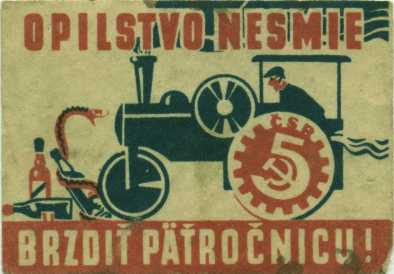 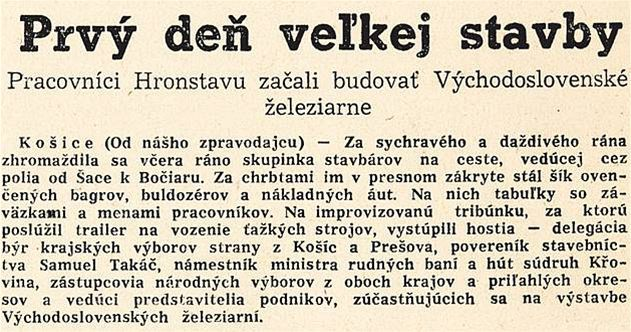 Stavba 3.päťročnice
Priemysel
industrializácia - spriemyselňovanie (nové továrne, drahá výroba, chýbajúca kvalita)
v popredí – ťažba rúd, výroba ocele
priemysel: - strojársky,
                   - chemický,
                   - zbrojársky,
                   - drevársky,
                   - sklársky,
                   - textilný
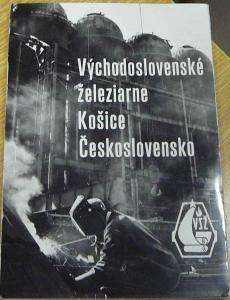 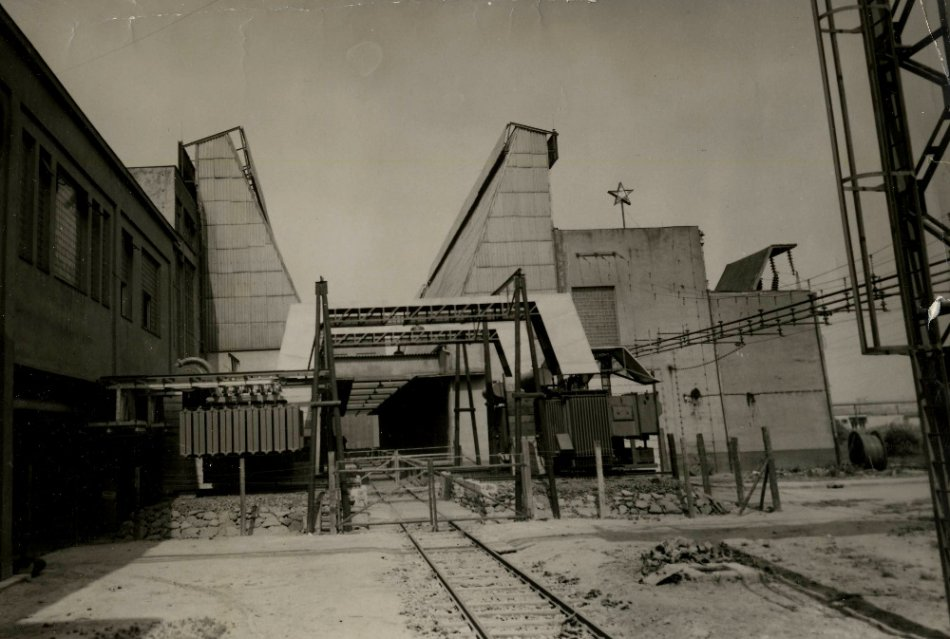 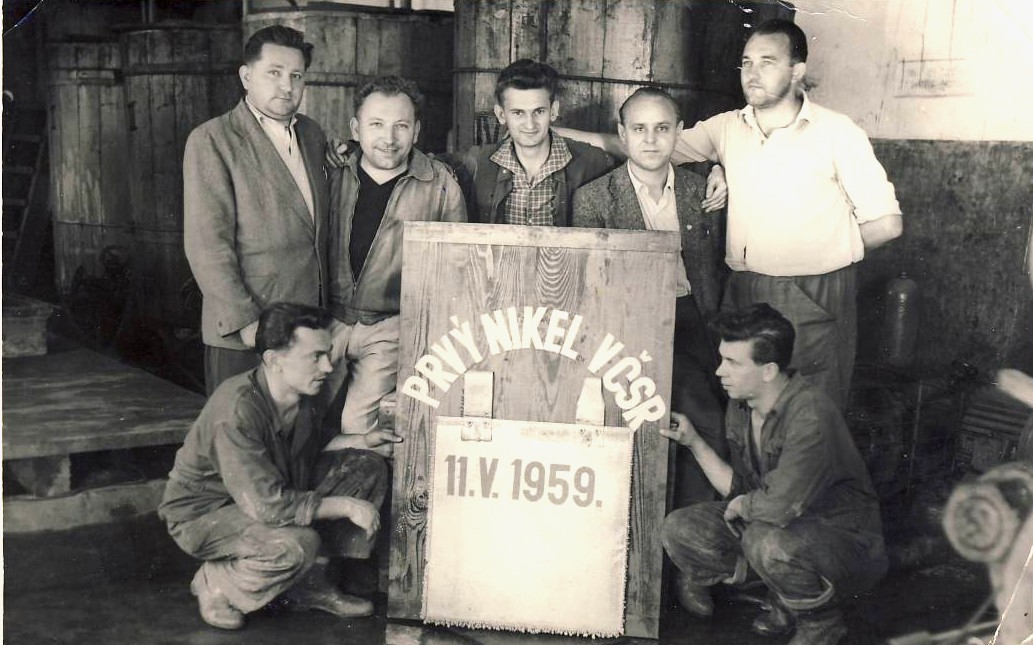 Hlinikáreň v Žiari nad Hronom
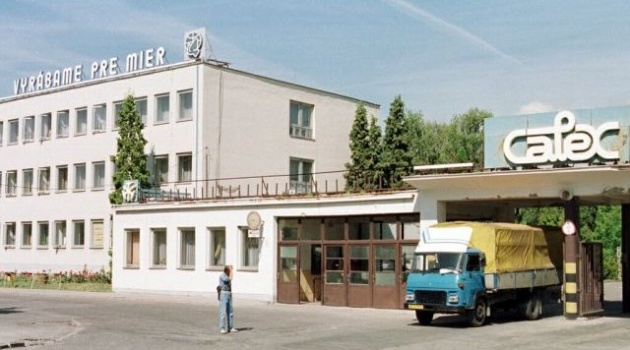 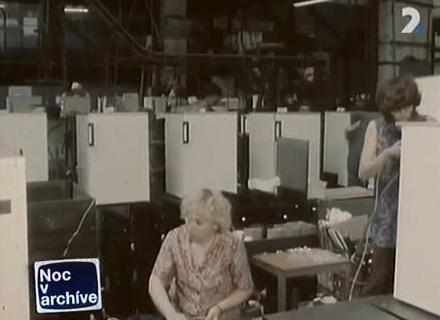 Založený bol v roku 1949, pôvodne s perspektívou hlavného zamerania výroby na obuvnícke stroje. Od začiatku vyrábal chladničky (zn. Maneta) a táto výroba sa čoskoro stala kľúčovou. V roku 1955 sa v továrni na chladničky v Zlatých Moravciach začalo s prvou overovacou sériou nových typov chladničiek CALEX
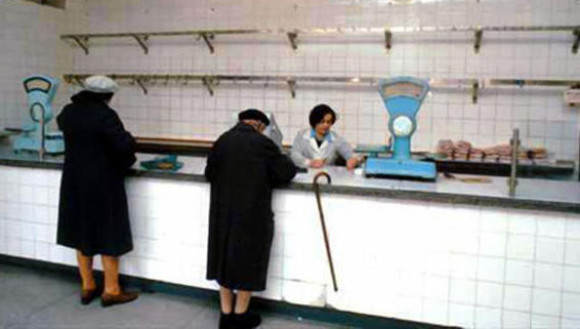 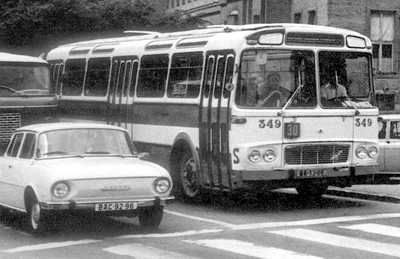 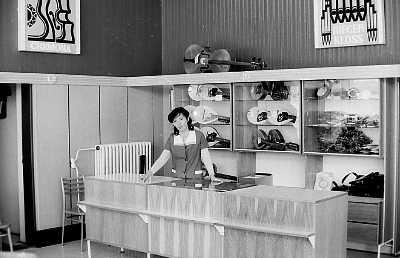 Poľnohospodárstvo
kolektivizácia – združstevňovanie

vznik JRD (spočiatku stratové, nízka pracovná disciplína, roľníci bez pôdy do fabrík v mestách)
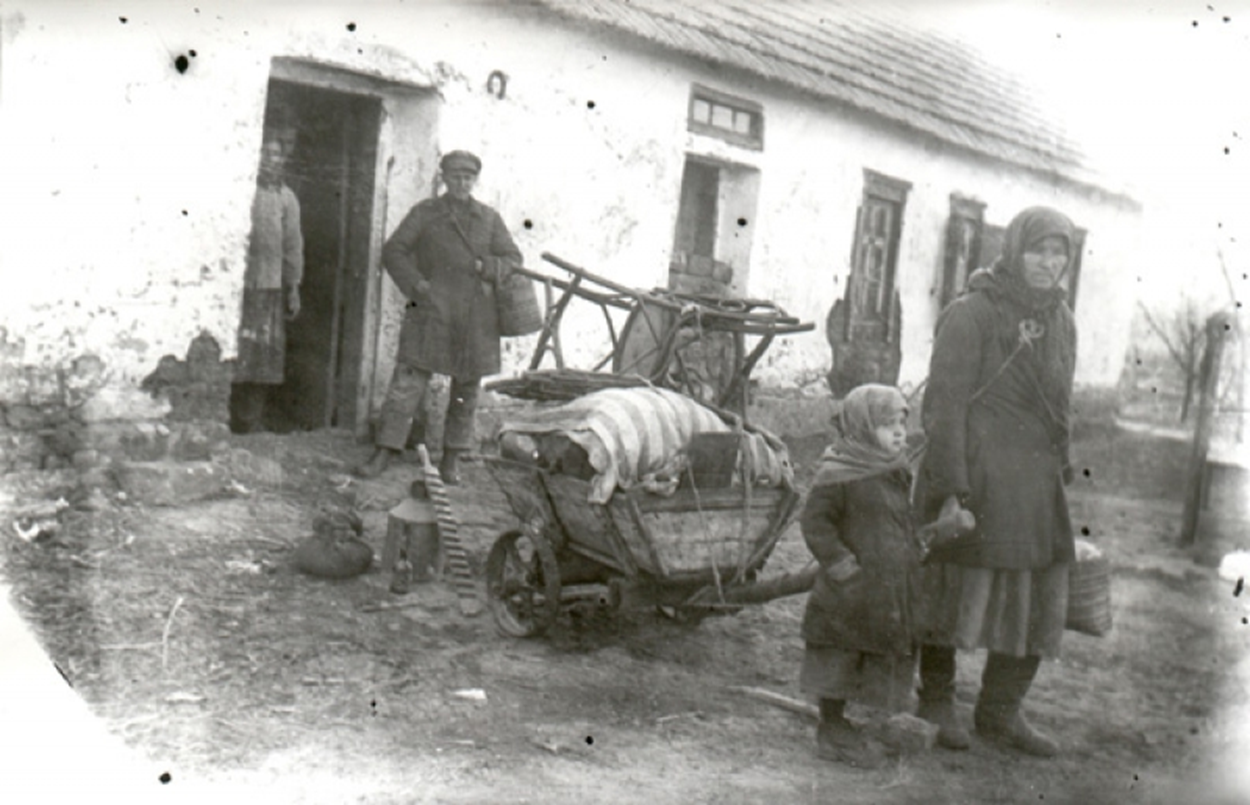 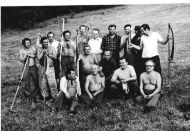 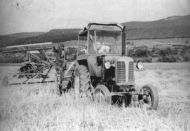 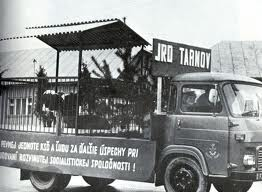 Spoločnosť
obyvatelia Slovenska zamestnaní v priemysle (menej v poľnohospodárstve)

nárast počtu obyvateľov v mestách
výstavba sídlisk, nové domy na dedinách

elektrifikácia územia
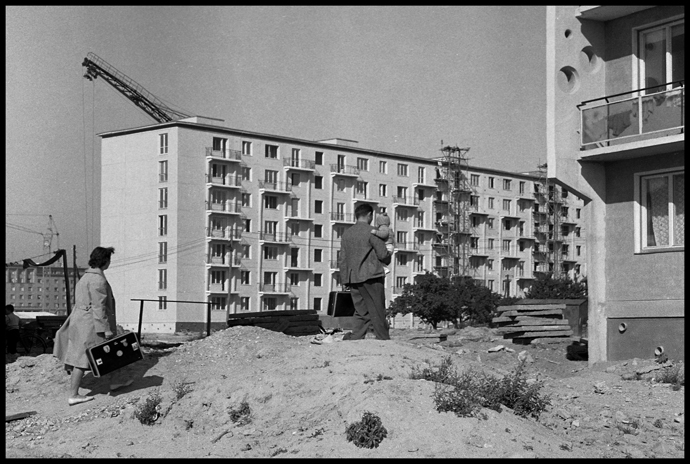 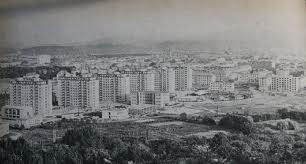 „Akcia B“
vysídľovacia akcia v rokoch 1949 - 53.
Komunistický režim rozhodol o vysídlení ,,politicky nespoľahlivých osôb“ (bývalí funkcionári nekomunistických funkcionárov , podnikaťeľov, statkárov, inteligenciu) z miest.

 Už v roku 1949 evidovali na ministerstve vnútra 130-tisíc protištátnych  živlov.

Rozhodnutia o vysídlení nemali nijaký právny podklad a boli zjavným príkladom porušovania ľudských práv.
Postavenie Slovenska v ČSR
nerovnoprávne postavenie Slovenska

boj proti slovenskému „buržoáznemu nacionalizmu“         zatýkanie (väzenie, pracovné tábory)
Ďakujem za pozornosť.